#1. 경제성분석 입문
프로젝트 경제성분석
경제성분석 기본개념
자본투자 의사결정 과정
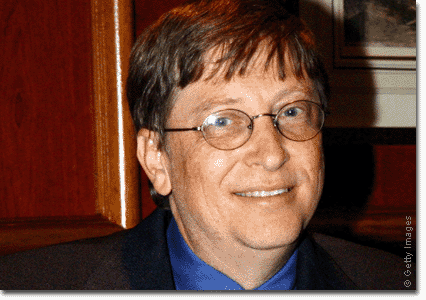 1
경제성분석 입문
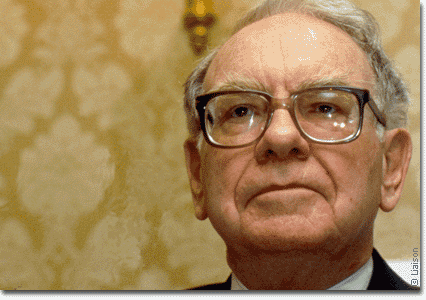 10
투자프로젝트의 현금흐름
11
최소요구수익률
2
3
4
5
6
7
8
9
13
16
17
14
15
돈의 시간적 가치
경제적 등가
이자공식
분석기간과 이자율 적용
투자자금 조달과 대출
인플레이션
기준화폐가치와 명목화폐가치
감가상각과 법인세
미래가치 분석
수익률 분석
수익/비용비율 분석
현재가치 분석
연간등가 분석
12
자본회수기간 분석
18
공공사업 프로젝트 평가
1
자본주의
생산수단을 자본으로서 소유한 자본가가 
이윤 획득을 위하여 생산활동을 하도록 
보장하는 사회 경제 체제
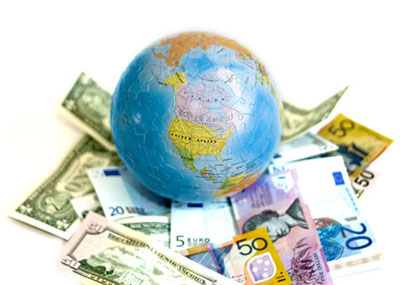 사회주의: 국가가 생산수단을 통제
            (낮은 단계의 공산주의: 능력에 따라 일하고, 노동에 따라 분배 받는 사회)
공산주의: 국가가 생산수단뿐만 아니라 분배까지 통제
            (높은 단계의 공산주의: 능력에 따라 일하고, 필요에 따라 분배 받는 사회)
19
2
성공한 기업?
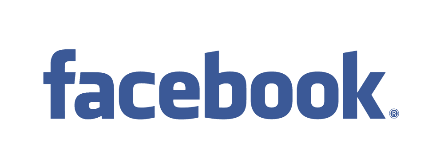 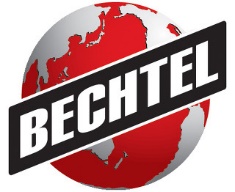 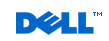 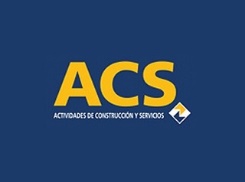 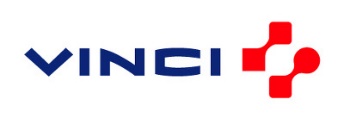 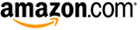 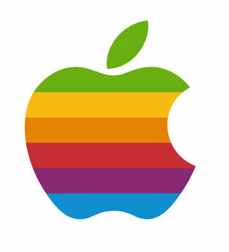 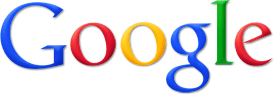 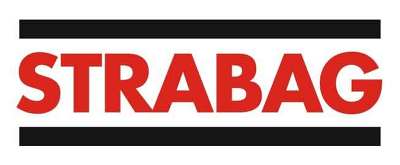 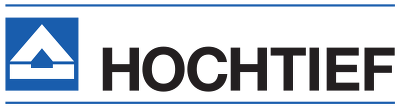 자본을 효과적으로 투자할 수 있는
사업 아이디어 발굴
자본투자에 대한 의사결정을 위해
어떠한 수단과 기법들을 활용할 수 있는가?
19
3
경제성공학이란?
經濟性 工學
Engineering Economy
(공학경제)
한정된 자원을 가장 효율적으로 활용할 수 있도록, 
기술적 측면과 경제적 측면을 동시에 고려하여 
공학 프로젝트를 기획, 선택, 결정하는 일련의 기술체계
28
4
건설 & 경제성공학?
건설 프로젝트에 대한 경제성 분석
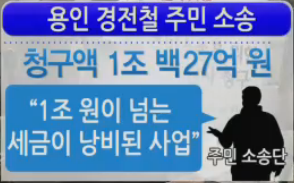 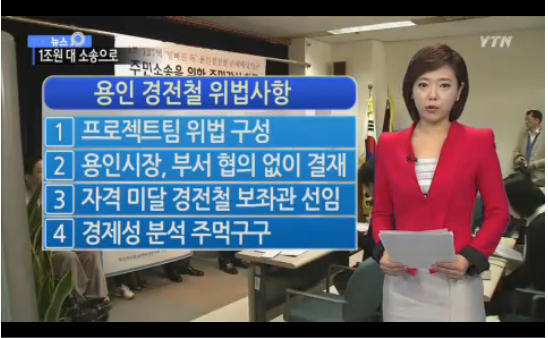 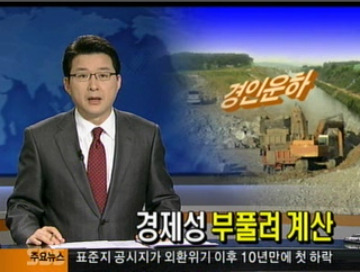 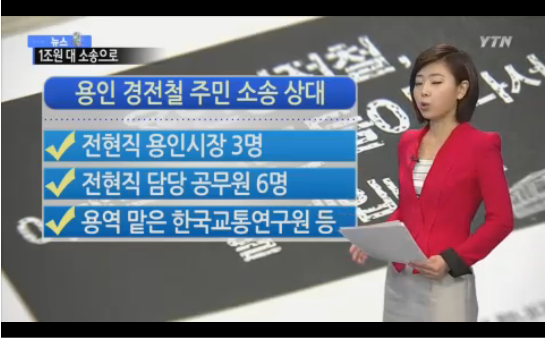 용인경전철은 용인시가 1조32억원을 투입해 2010년 6월 완공했지만, 시와 시행사인 캐나다 봄바디어사가 서로 최소수입보장비율(MRG)* 등을 놓고 다툼을 벌이느라 2013년 4월에야 개통했다. 용인시는 이 과정에서 국제중재재판에서 패소해 7786억원(이자 포함 8500억여원)을 물어줬다.
2017년 1월 16일 수원지법 행정5부는 "경전철 사업을 진행하며 세금을 낭비한 이정문, 서정석, 김학규 등 전 용인시장 3명과 전·현직 공무원 등 34명에 대해 용인시장은 1조32억원의 손해배상청구를 제기하라"는 주민소송단의 청구 대부분을 기각 또는 각하했다.
* Minimum Revenue Guarantee: 사회기반시설 완공 후에 운영을 하면서 발생하는 수입이 투자 받을 때 제시한 예상 수입보다 적을 경우, 그 손실분을 정부에서 세금으로 보전: 2009년 폐지
5
거제-부산간 연결도로 사업
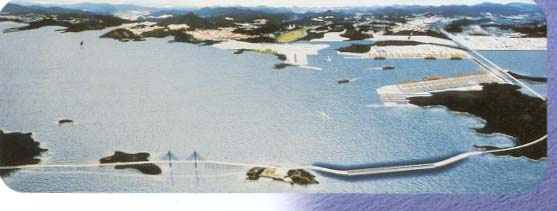 민간사업자에게 40년간 예상통행량 수입 77.55%에 미달하면 차액만큼을 MRG로 보전해주는 계약 조건 
비용보전방식(SCS; Standard Cost Support)으로 전환: 금융기관을 동원해 민간사업자의 운영권을 인수한 뒤 향후 거둬들일 통행수입으로 관리운영권의 원금과 이자를 상환하는 방식으로 변경
6
인천대교 개발사업
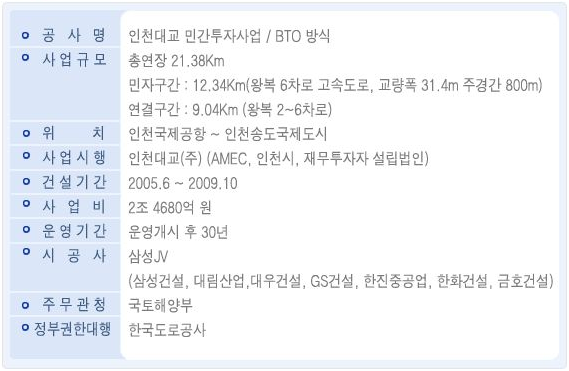 Build (건설)
Transfer (소유권이전)
Operate (운영)
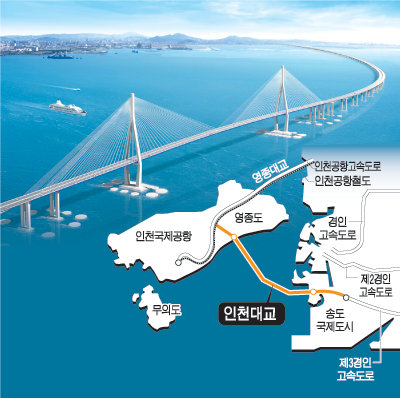 인천대교 통행료는 인천공항고속도로 인천구간 요금보다 2배 가량 비싼 5000∼6000원 선에서 책정될 것으로 알려졌다. 국토해양부에서 이미 승인해준 기준통행료 4700원(승용차 요금)에 물가상승비, 공사비 증액분이 반영돼야 하기 때문이다. 시는 교량 관리를 유지할 수 있는 수준인 800∼1000원 선에서 통행료를 결정하도록 요청하고 있다.  현재 승용차 기준 6,200  5,500원*
* 인천대교에 대한 잘못된 수요예측으로 지난 8년 간 정부가 지급한 MRG 보장액은 총 768억원이다. 정부 주도로 자금재조달(리파이낸싱)을 통해 대출금리가 인하됐다. 이를 통해 정부는 지난 15일부터 시행된 통행료 인하액(700원)의 재원을 마련했다.
7
민간투자 사업에 참여한 자본 : 맥쿼리인프라
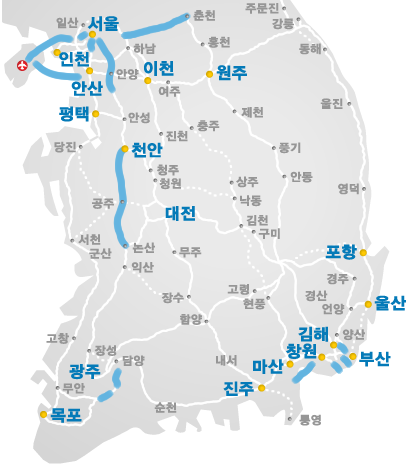 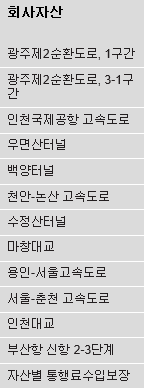 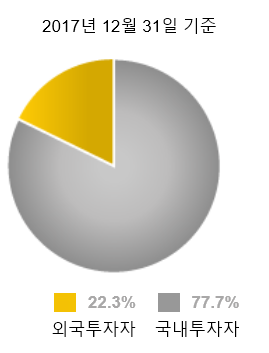 8
민간투자 사업에 참여한 자본 : 맥쿼리인프라의 구조
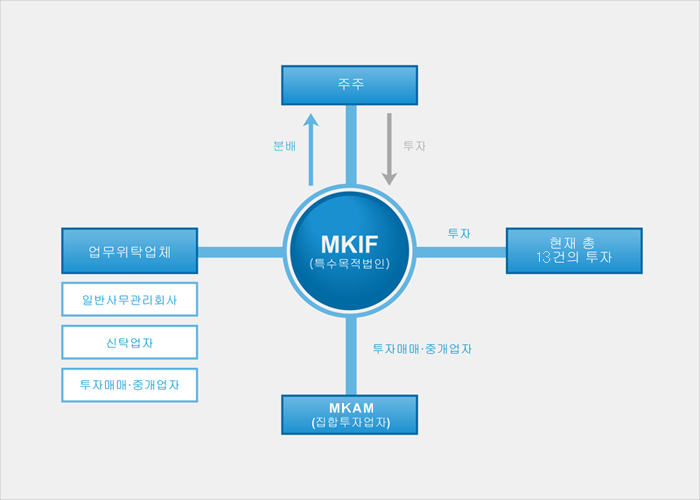 ① 용인-서울고속도로: 맥쿼리 지분 35% / MRG 10년 / 요금 2,000원 / 길이 22.9km② 서울-춘천고속도로: 맥쿼리 지분 15% / MRG 15년 / 요금 6,300원 / 길이 61.4km③ 천안-논산고속도로: 맥쿼리 지분 60% / MRG 20년 / 요금 9,100원 / 길이 81.0km④ 광주 제2순환도로 3-1구간: 맥쿼리 지분 75% / MRG 30년 / 요금 1,000원 / 길이 3.5km⑤ 광주 제2순환도로 1구간: 맥쿼리 지분 100% / MRG 28년 / 요금 1,200원 / 길이 5.6km⑥ 마창대교: 맥쿼리 지분 70% / MRG 30년 / 요금 2,500원 / 길이 1.7km⑦ 부산 수정산터널: 맥쿼리 지분 100% / MRG 25년 / 요금 8,000원 / 길이 2.3km⑧ 부산 백양터널: 맥쿼리 지분 100% / MRG 25년 / 요금 800원 / 길이 2.3km⑨ 우면산터널: 맥쿼리 지분 36% / MRG 30년 / 요금 2,500원 / 길이 3.0km⑩ 인천국제공항고속도로: 맥쿼리 지분 24.1% / MRG 20년 / 요금 7,700원 / 길이 40.2km⑪ 인천대교: 맥쿼리 지분 41% / MRG 15년 / 요금 5,800원 / 길이 12.3km

MRG (Minimum Revenue Guarantee; 최소운영수입보장제) : 사회기반시설 완공 후에 운영을 하면서 발생하는 수입이 투자 받을 때 제시한 예상 수입보다 적을 경우, 그 손실분을 정부에서 세금으로 보전: 2009년 폐지
9
프로젝트 이해 당사자 간 입장의 차이
이윤
비용 대비 수익
건설업
시공사
설계사
효용
비용 대비 편익
국가
국민
투자 대비 수익
금융업
투자자
이자
10
미국: 1946년생 ~ 1965년생
일본: 1947년생 ~ 1949년생: 만60세  2009년
한국: 1955년생 ~ 1963년생: 만60세  2023년

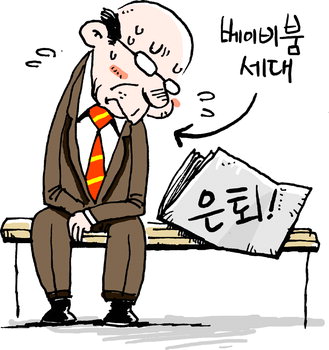 퇴직금으로 원룸이나 하나 지어볼까?
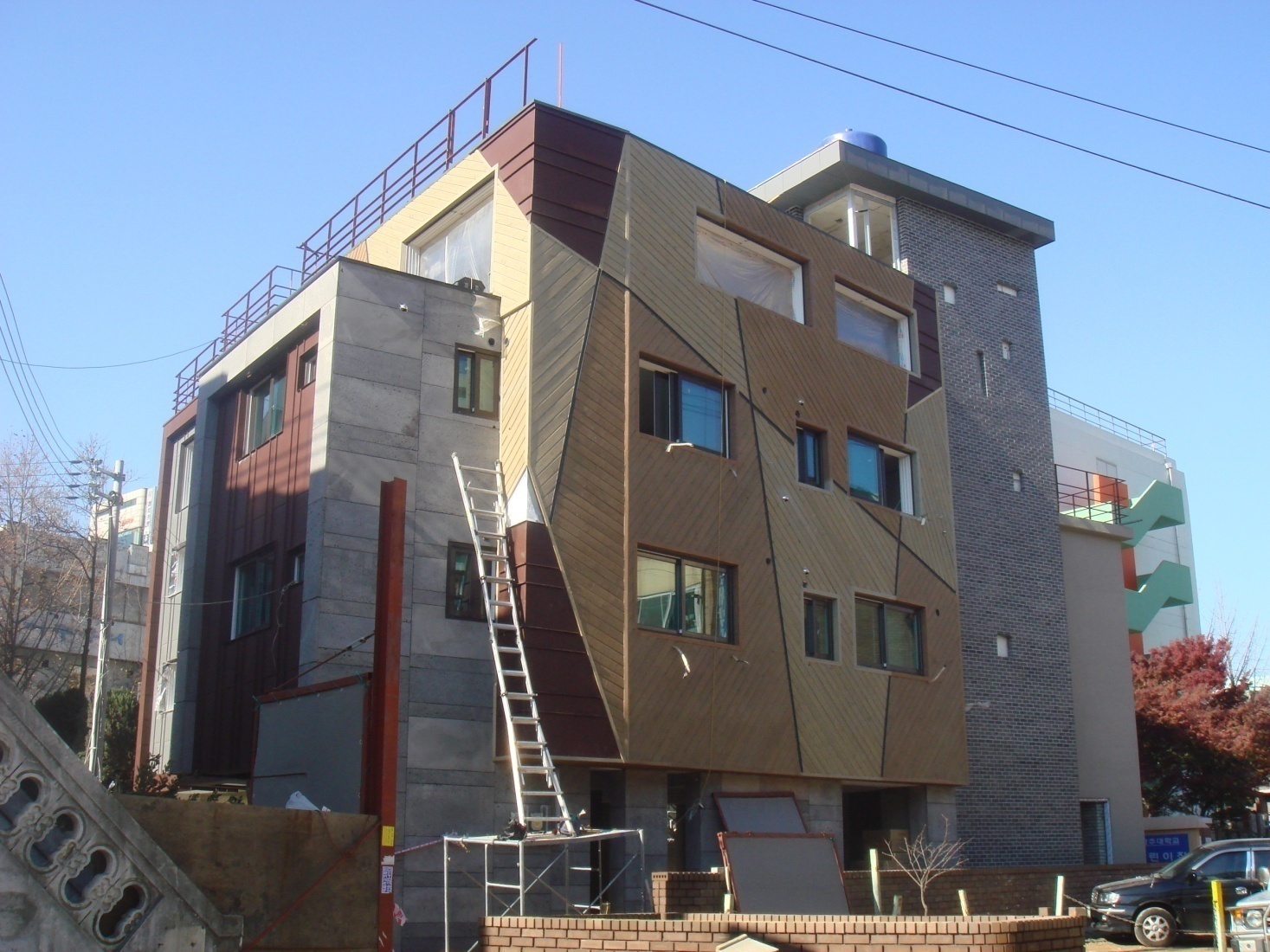 11
경제성 분석을 위한 자료조사표 사례
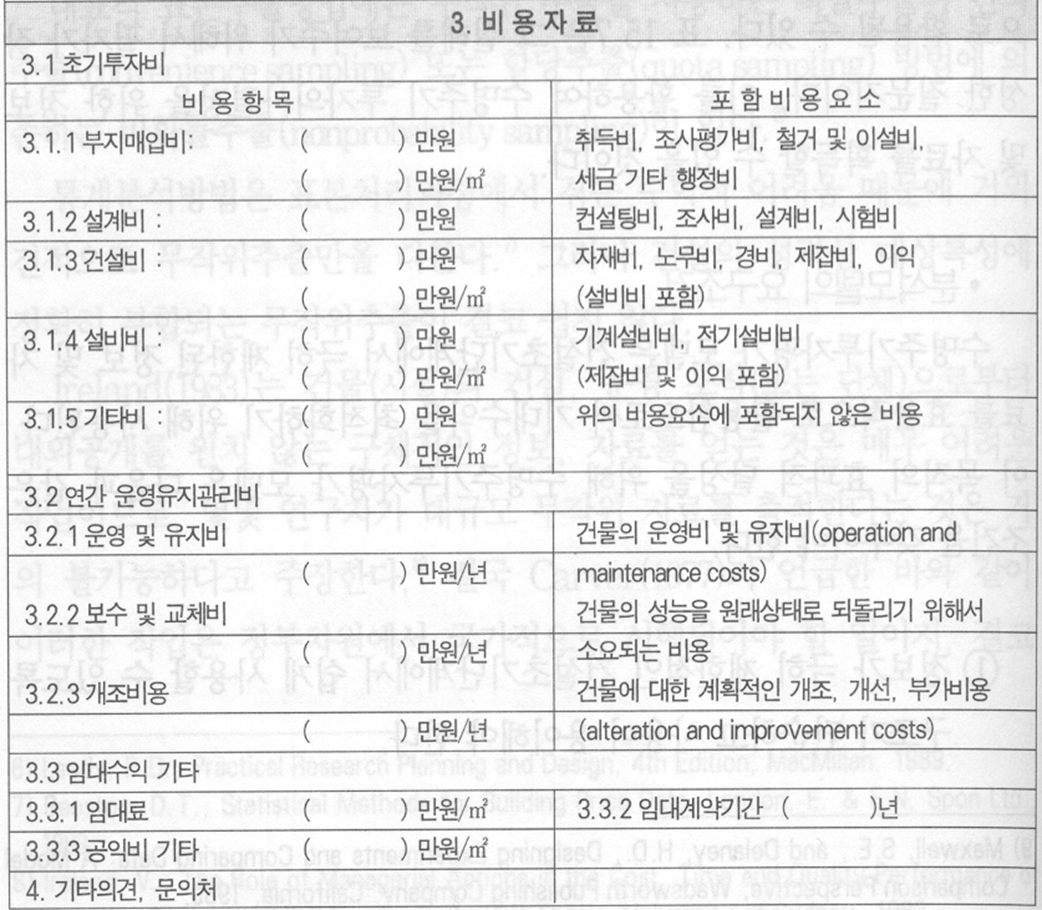 12
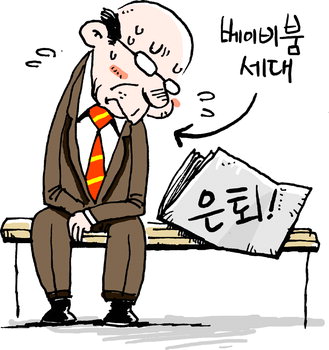 돈이 될까?
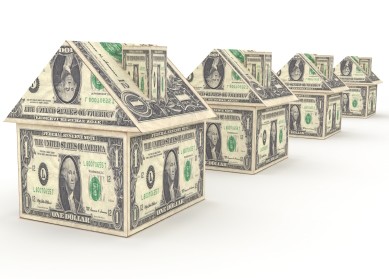 13
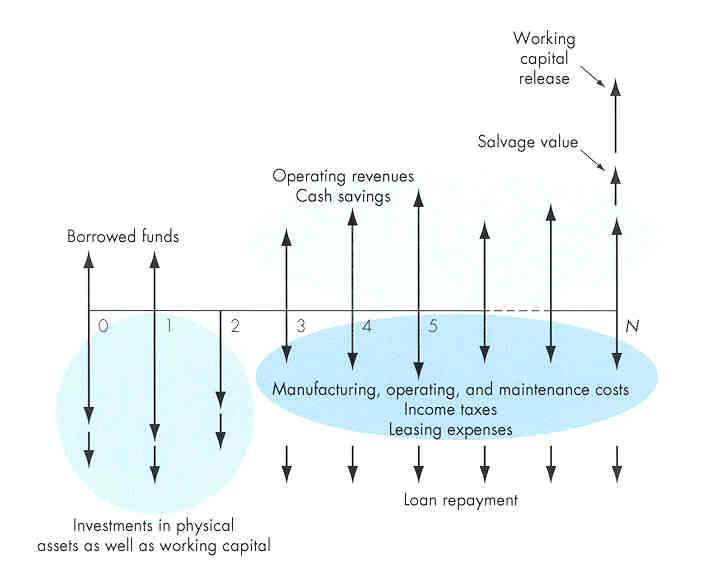 프로젝트의 경제성 분석
운전자본 회수
잔존가치
비용과 수익 항목의 선정 및 값 추정
수익
대출자금
프로젝트
기간
운영/유지보수비용 & 세금
대출상환
14
초기투자 & 운전자본
프로젝트의 경제성 분석
비용과 수익 값을 이용한 경제성 분석
자본회수기간법
미래가치법
현재가치법
연간등가법
수익률법
수익/비용비율법
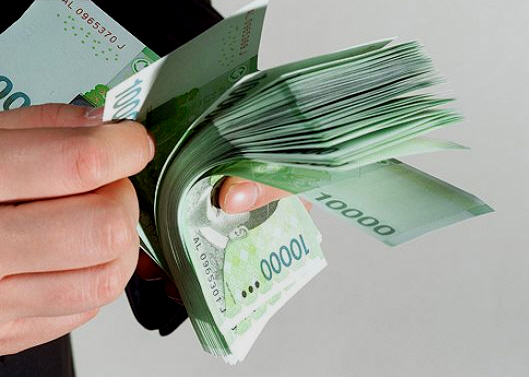 15
경제성 분석의 기본 계산식
복리의 개념

“인류 역사에 있어서 가장 위대한 수학적 발견이다!”

Albert Einstein
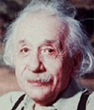 16
자본투자 의사결정 과정
투자를 할 것인가?
기업의 시장가치
(주식가격)
29
17
국내 주식시장 시가총액 순위
(단위 : 억원)
현재가 * 상장주식수 = 시가총액
이론적으로 시가총액 = 자산총계
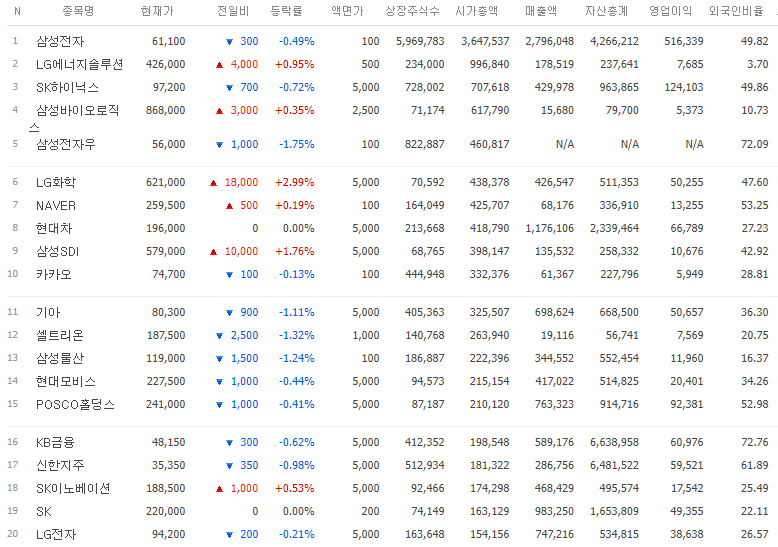 18
2022.08.01 기준
국내 건설기업 시가총액 순위
(단위 : 억원)
* 코스닥 종목, SK건설, 포스코건설 등 비상장 건설사 제외, 삼성물산 등 타업종 제외.
19
2022.08.01 기준
기획 능력 : 사업발굴 및 타당성 평가 능력 / 자금조달 능력
시공 능력
설계 능력
건설업의 미래
경제성공학
기획
설계
운영 및 유지보수
시공
폐기
자금
조달
사업
발굴
타당성
평가
유지보수
시운전
해체
인도
운영
조달
실시설계
시공
기본설계
소작농
Paradigm Shift
하청
1970년 대 중동건설시장 : 단순 노동력 제공
마름
도급공사
해외건설시장 : 설계는 선진국의 몫
농업기술을 확보한 선진 마름
턴키공사 : 설계 & 시공
국내건설시장
지주
개발사업 : Developer
핵심경쟁요소의 변화 Pattern
20
Nike Outsourcing Strategy
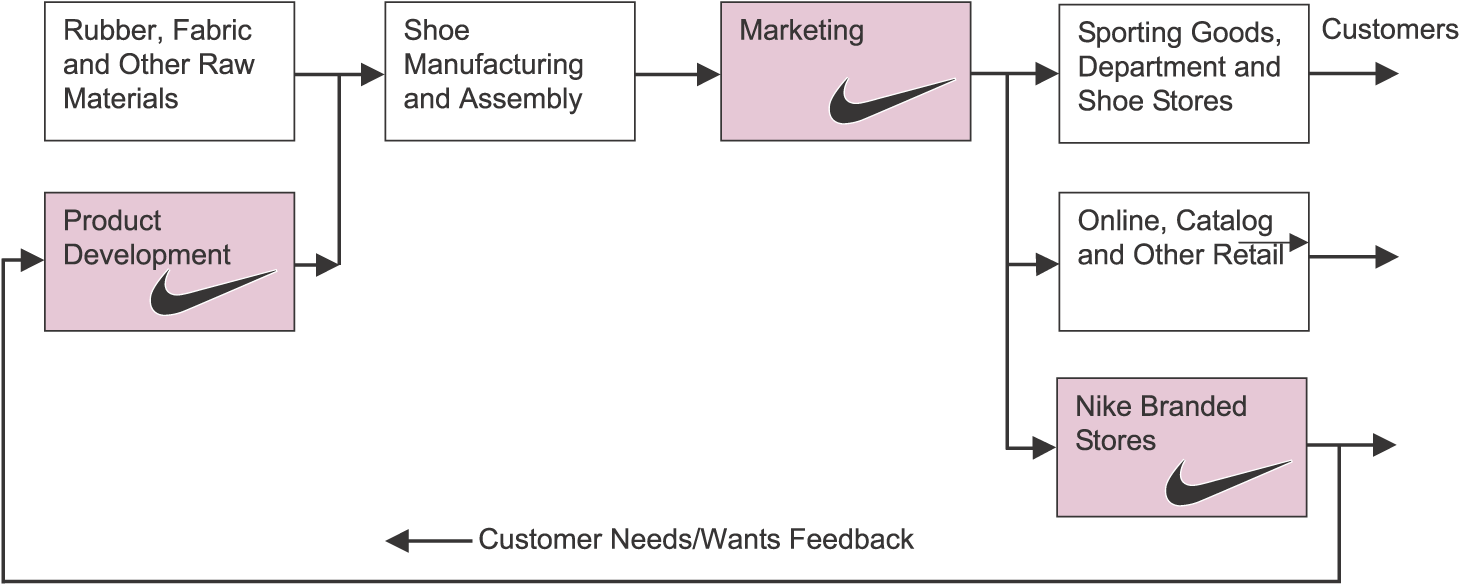 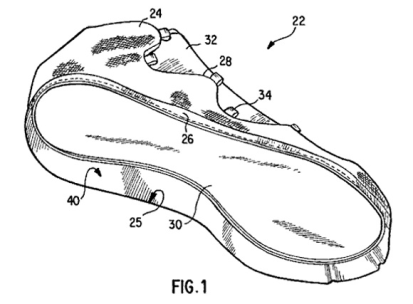 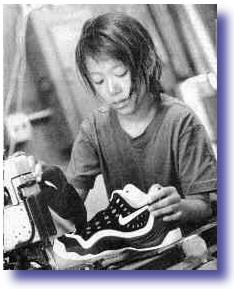 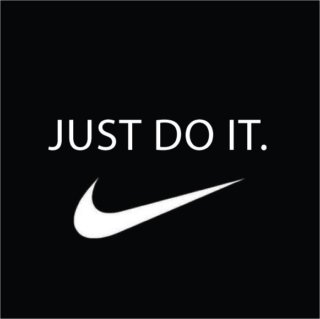 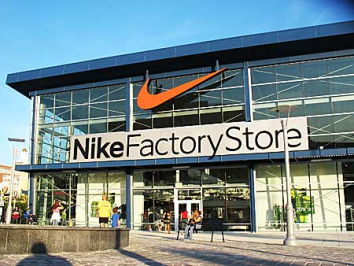 21